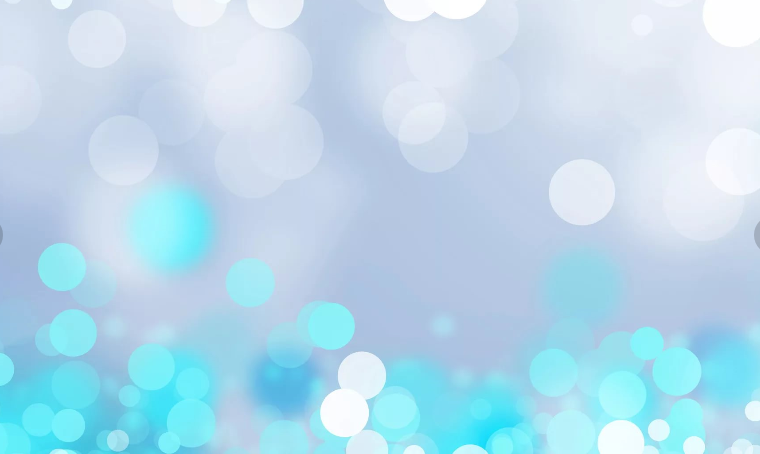 Государственная итоговая аттестация 2018-2019г.
Планируемые изменения и порядок прохождения ГИА
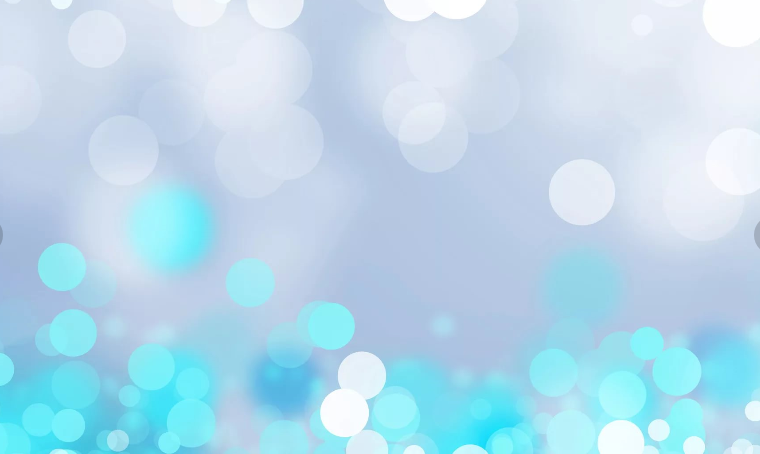 Кто допускается к ГИА ?
К ГИА допускаются обучающиеся, не имеющие академической задолженности, в том числе за итоговое сочинение (изложение), и в полном объеме выполнившие учебный план (имеющие годовые отметки по всем учебным предметам учебного плана за каждый год обучения по образовательной программе среднего общего образования не ниже удовлетворительных)
ПЛАНИРУЕМЫЕ ИЗМЕНЕНИЯ
КИТАЙСКИЙ ЯЗЫК

УРОВЕНЬ МАТЕМАТИКИ                      
( БАЗА          ИЛИ            ПРОФИЛЬ)

СРОКИ УЧАСТИЯ В ГИА – В ЗАЯВЛЕНИИ

ДЕТИ – ИНВАЛИДЫ, ИНВАЛИДЫ- ПМПК
[Speaker Notes: КИТАЙСКИЙ ЯЗЫК]
Оценка результатов
Дети, удаленные с экзамена по выбору не могут пересдать его через 2 года.

Получившие неудовлетворительные результаты, могут пересдать экзамен на следующий год.
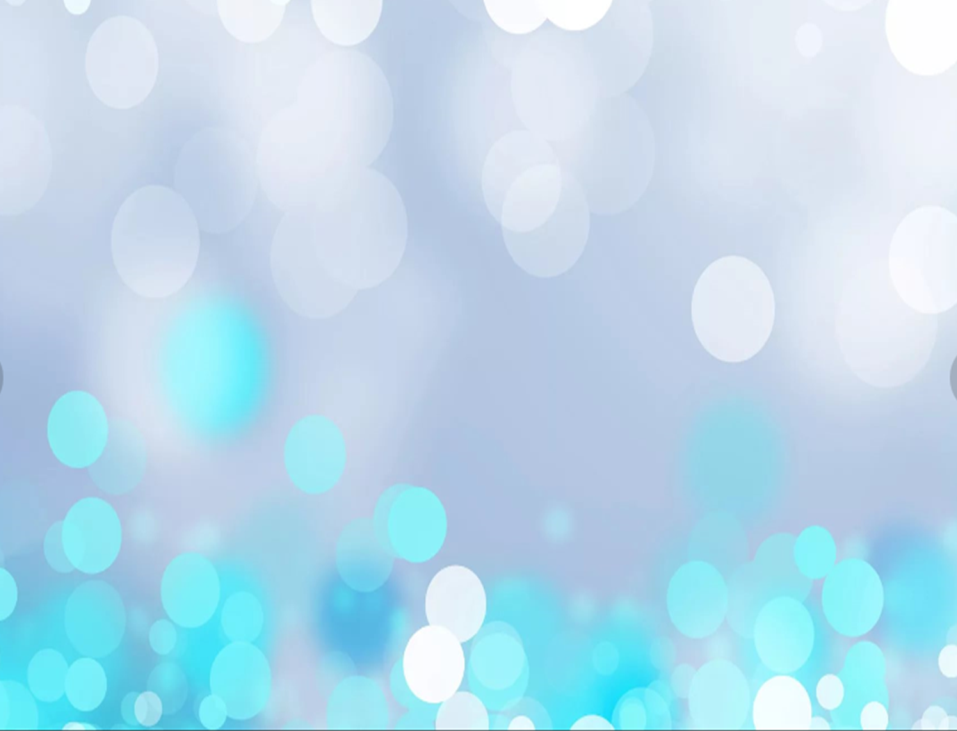 Планируемые изменения порядка проведения ГИА - 11
Устная форма сочинения (изложения)- при наличии соответствующих медицинских документов, дающих право ребенку, сдавать экзамен в этой форме.



Удаление (нарушение порядка)

Сроки – досрочно, основные сроки  и дополнительные сроки
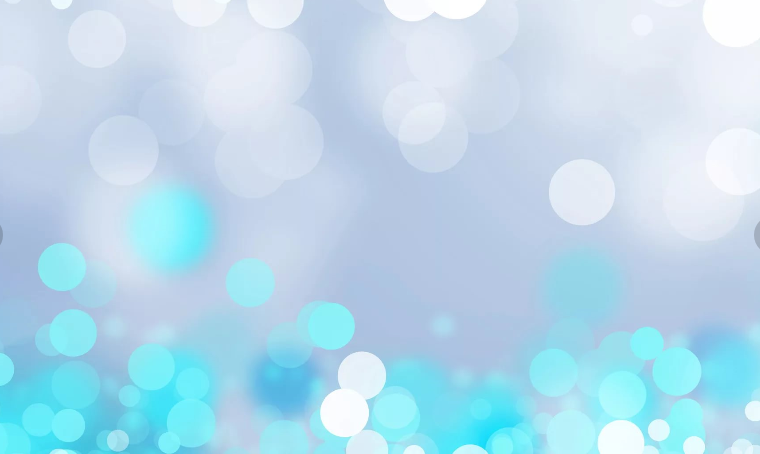 Перечень предметов
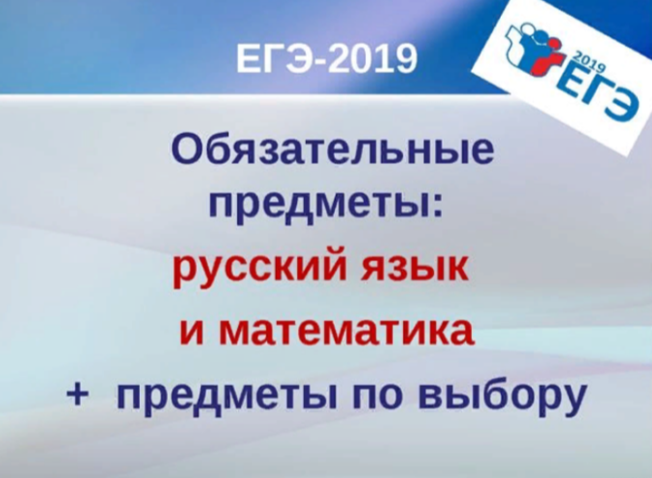 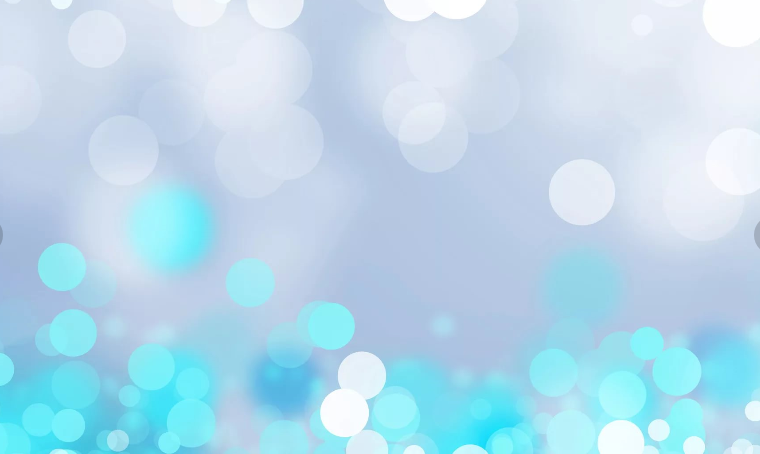 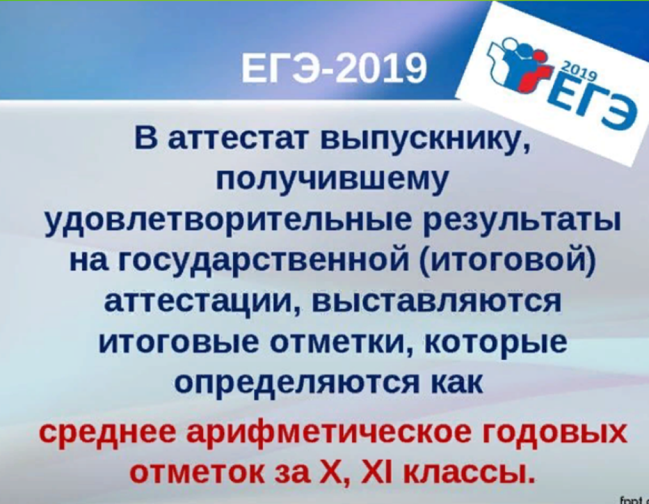 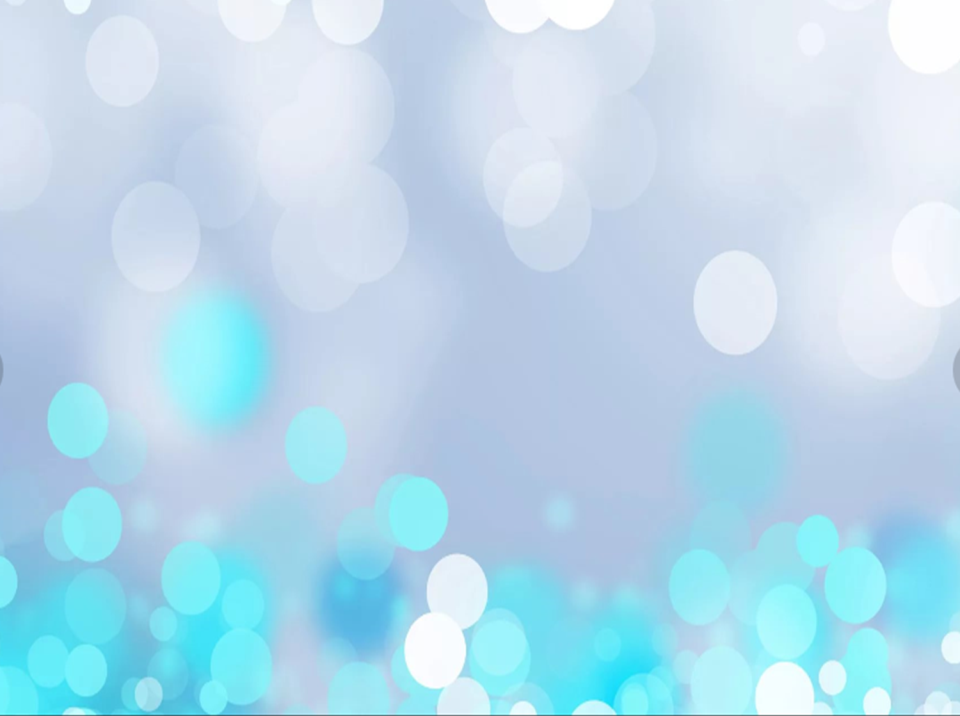 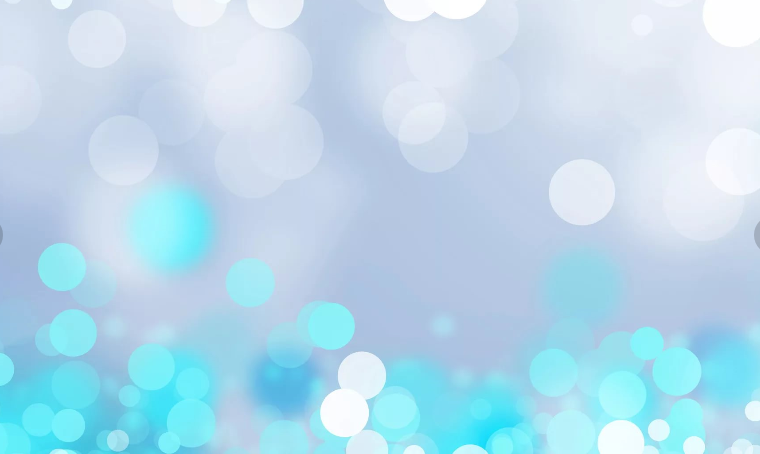 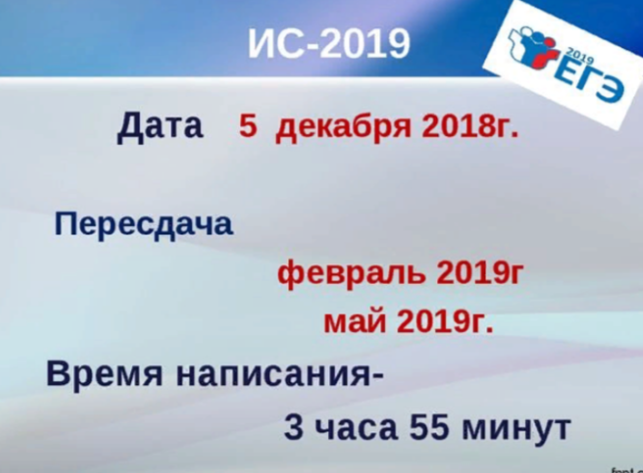 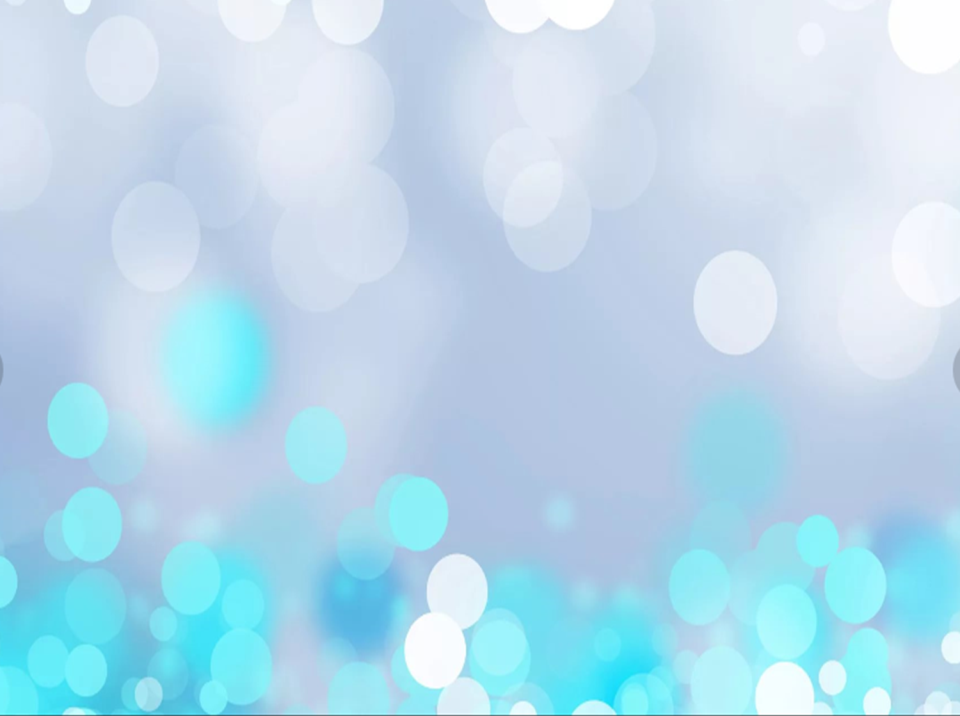 Темы
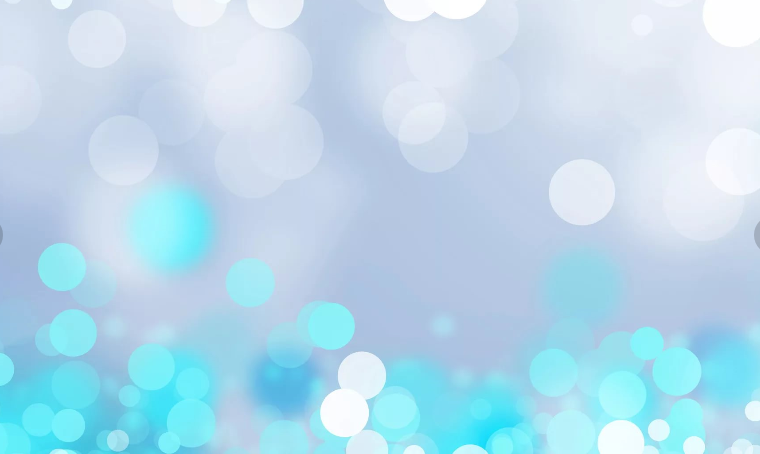 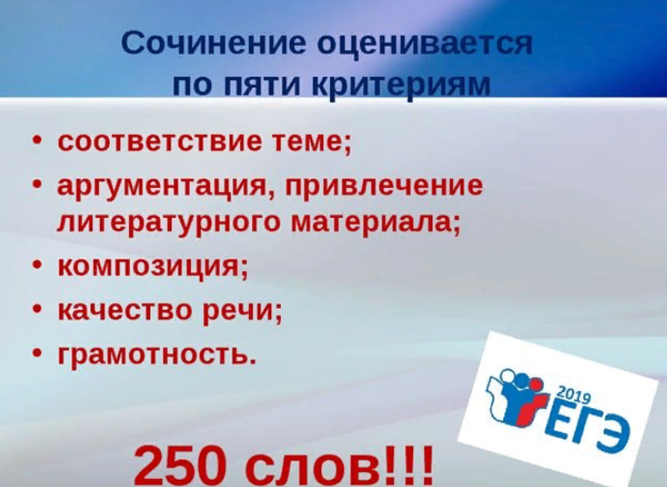 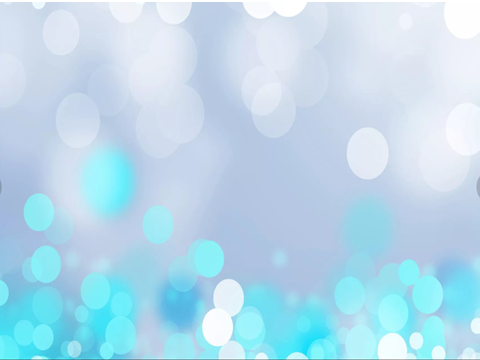 Требования к сочинению
К проверке по критериям оценивания, разработанным Рособрнадзором, допускаются итоговые сочинения (изложения), соответствующие установленным требованиям. 
Требование № 1 «Объем итогового сочинения (изложения)»
Рекомендуемое количество слов – от 250-350. 
Максимальное количество слов в сочинении не устанавливается. Если в сочинении менее 250 слов (в подсчёт включаются все слова, в том числе и служебные), то выставляется «незачет» за невыполнение требования № 1 и «незачет» за работу в целом (такое сочинение не проверяется по критериям оценивания).
Требование № 2 «Самостоятельность написания итогового сочинения (изложения)»
Итоговое сочинение выполняется самостоятельно. Не допускается списывание сочинения (фрагментов сочинения) из какого-либо источника или воспроизведение по памяти чужого текста (работа другого участника, текст, опубликованный в бумажном и (или) электронном виде, и др.).
Допускается прямое или косвенное цитирование с обязательной ссылкой на источник (ссылка дается в свободной форме). Объем цитирования не должен превышать объем собственного текста участника.
Если сочинение признано несамостоятельным, то выставляется «незачет» за невыполнение требования № 2 и «незачет» за работу в целом (такое сочинение не проверяется по критериям оценивания).
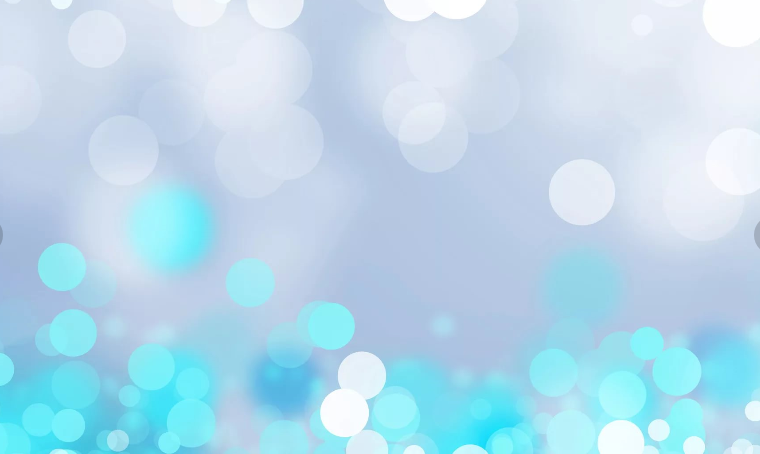 Проверка итогового сочинения
Итоговое сочинение, соответствующее установленным требованиям, оценивается по критериям:
Соответствие теме 
Аргументация. Привлечение литературного материала 
Композиция и логика рассуждения 
Качество письменной речи
Грамотность
     
	Для получения оценки «зачет» необходимо иметь положительный результат по трем критериям (по критериям № 1 и № 2 – в обязательном порядке), а также «зачет» минимум по одному из других критериев.
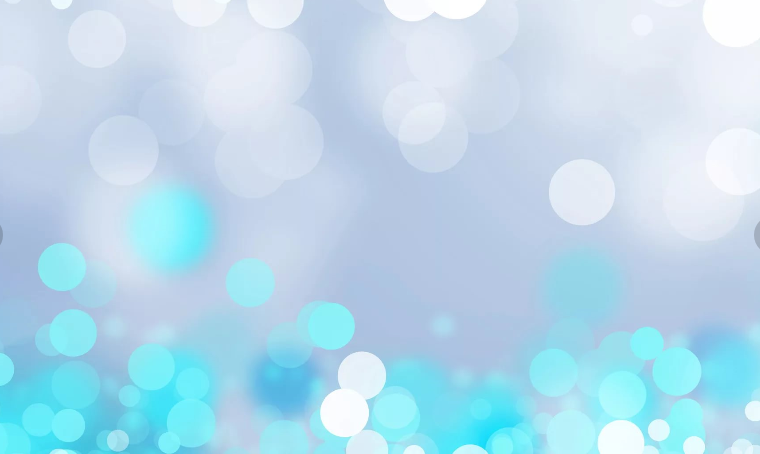 Процедуры
Даты проведения итогового сочинения (изложения):
1-я среда декабря 2018 года;
1-я среда февраля 2019 года (дополнительный срок);
1-я среда мая 2019 года (дополнительный срок)

Особенности:
ППЭ на базе своей школы;
Начало в 10.00 по местному времени (начало инструктажа в 9.45);
Ведение видеозаписи;
Продолжительность: 3 ч. 55 мин. (+1,5 ч. для лиц с ОВЗ);
Проверка школьной комиссией с возможной перепроверкой независимой комиссией;
Ознакомление с результатами в ОУ или на сайте;
Работает конфликтная комиссия
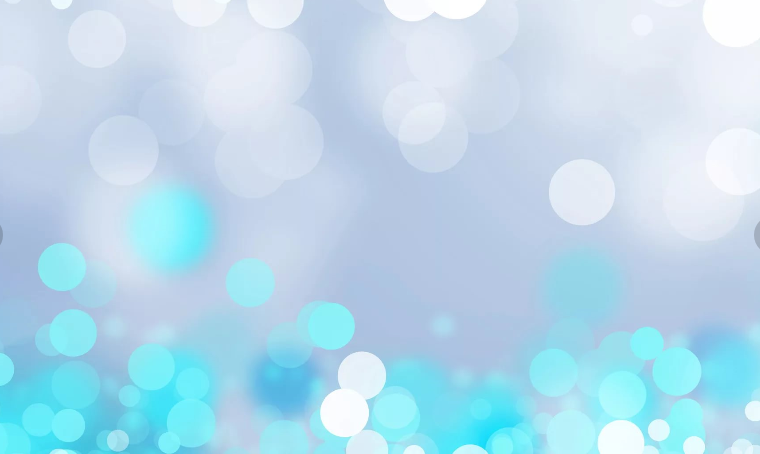 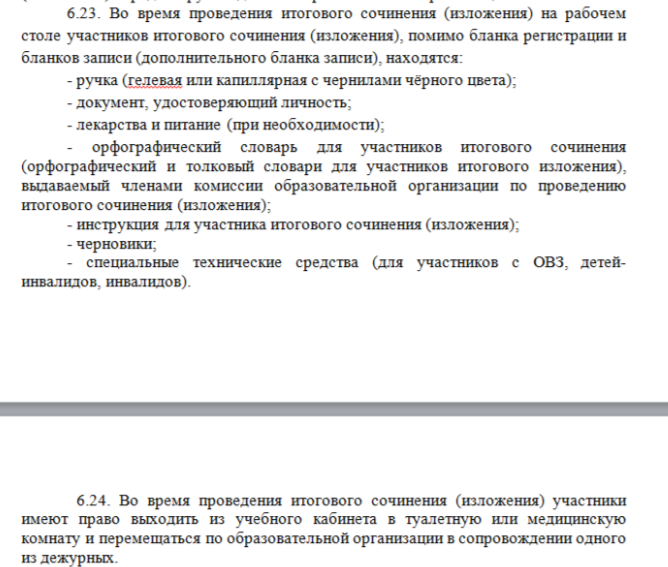 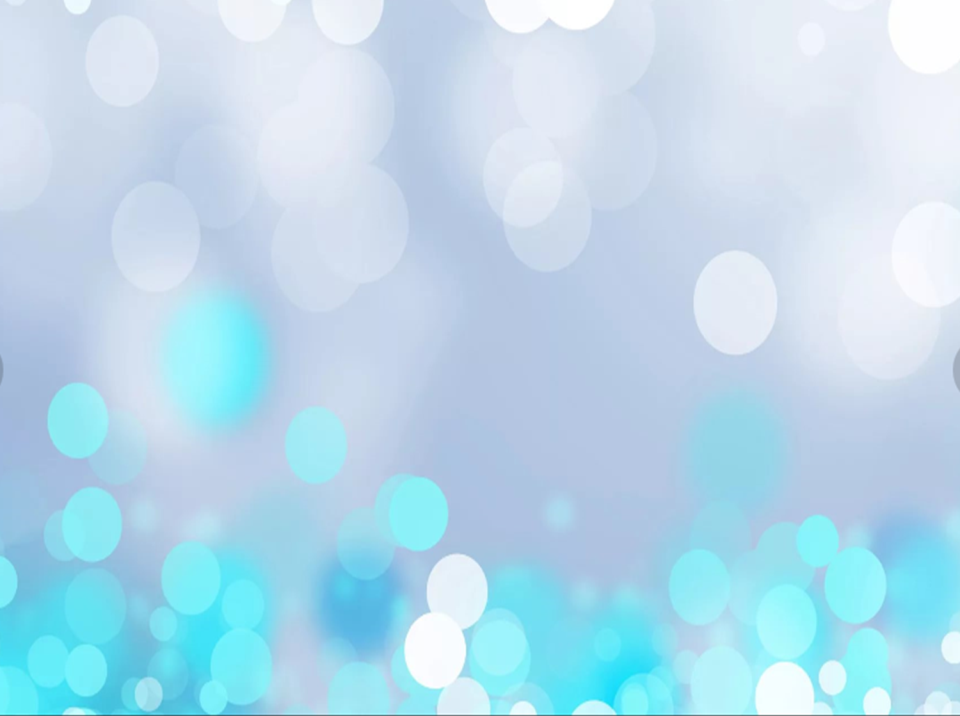 Сочинение как допуск
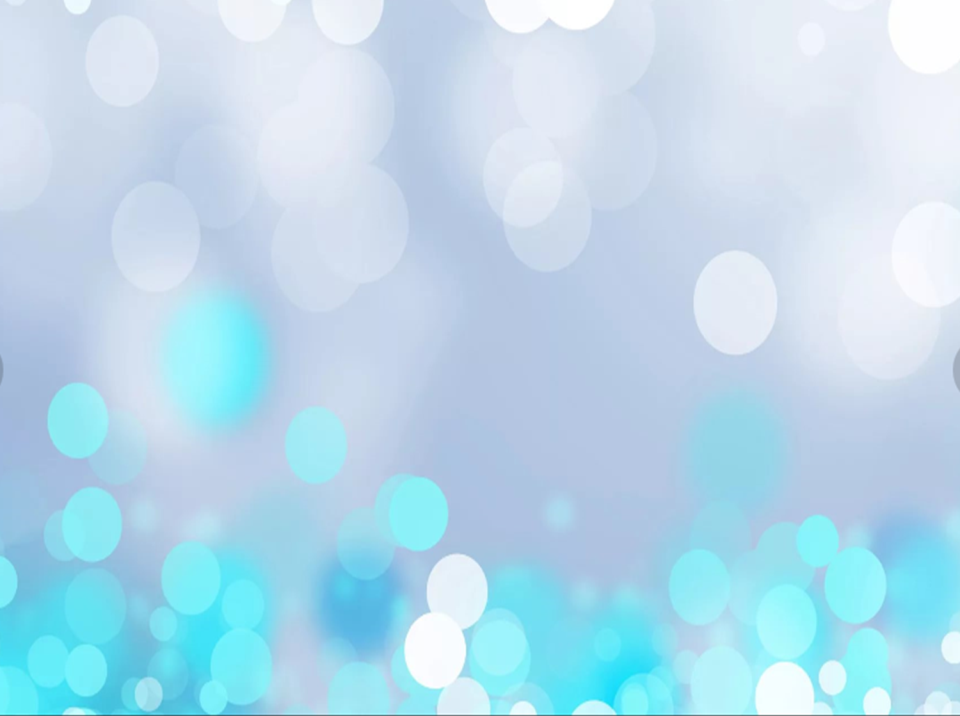 Пробные экзамены.
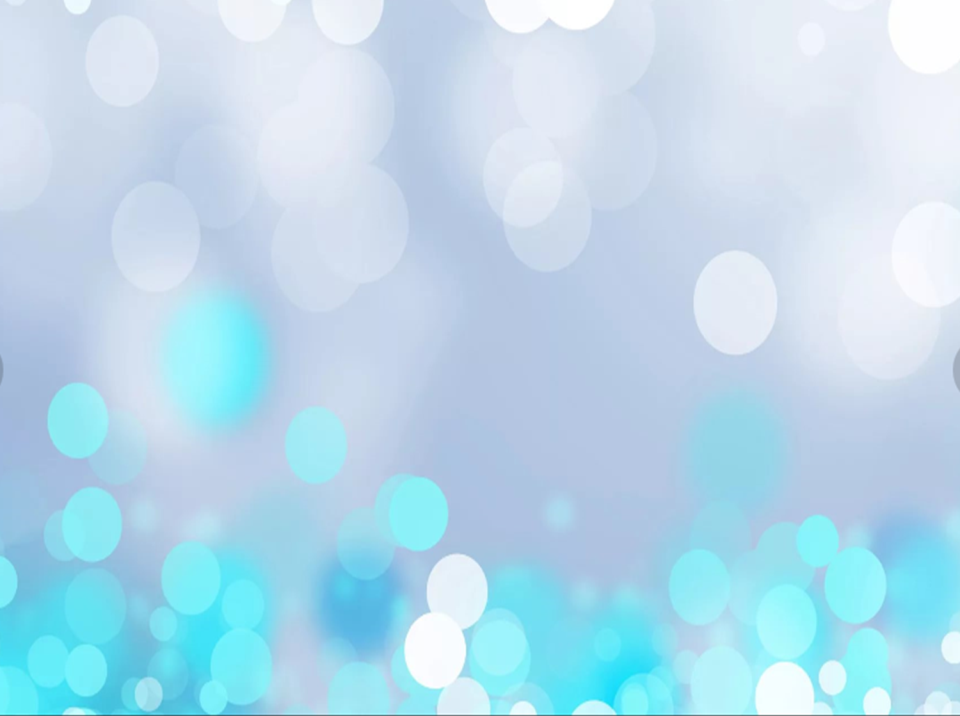 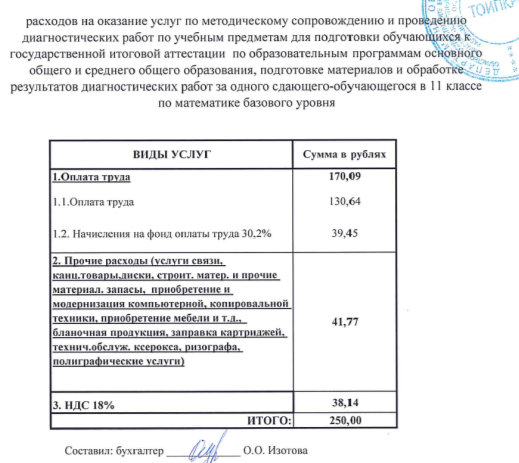 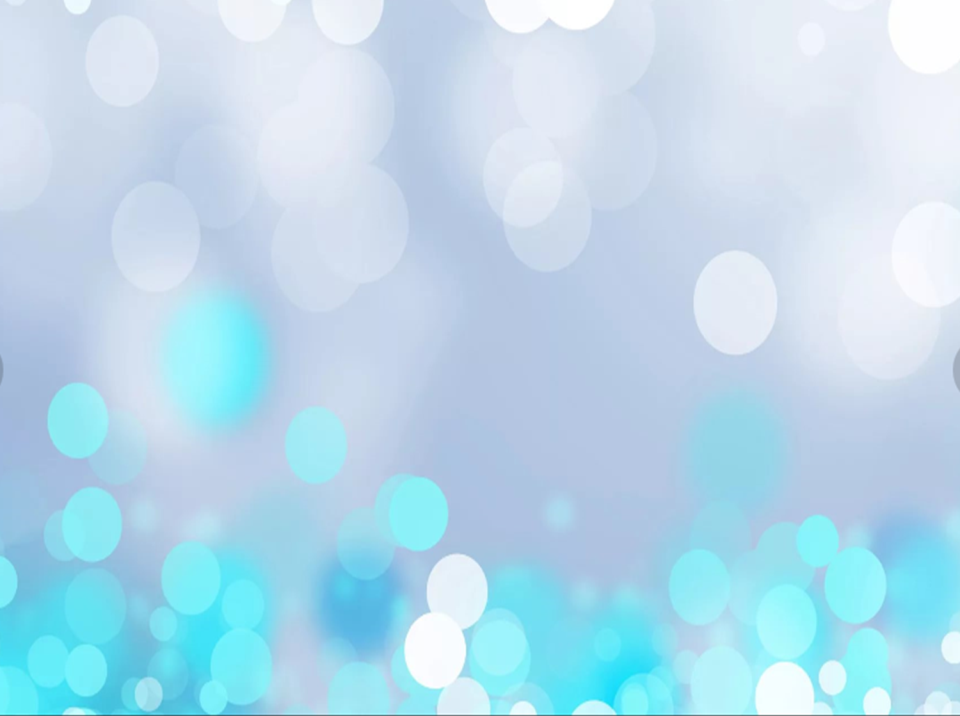 Спасибо за внимание